Deljenje trimestnega deljenca z dvomestnim deliteljem
Natančno beri navodila in                   NE preskakuj točk.
Dragi učenci in učenke!
Danes bomo s pomočjo projekcije nadaljevali z deljenjem. V zvezek si napišite naslov 
              Deljenje trimestnega deljenca z dvomestnim deliteljem
Preden se lotimo pisnega deljenja, moramo ponoviti nekatere stvari za nazaj.
27 (deljenec) : 3 (delitelj) = 9 (količnik)
Pisno deljenje ni možno brez dobrega znanja poštevanke. Množenje in deljenje sta med seboj povezani računski operaciji. Deljenje je obraten proces množenja (če je 27:3=9, je 3x9=27).
Preden zapišeš račune v zvezek in jih izračunaš, si poglej na primerih postopek pisnega deljenja.
Pri deljenju moramo upoštevati, da vedno delimo od leve proti desni. Koliko števk pri deljencu vzamemo, je odvisno od delitelja. V tem primeru vzamemo prvi dve števki delitelja in delimo po postopku, ker 2:21 ne gre, vzamemo še prvo število zraven (torej 3).    --------   234: 21 =11    02 4       03ost.
1.Delimo 23:21 = 1. (lahko se tudi vprašamo, kolikokrat gre 21 v 23). 1 zapišemo.
2. Množimo nazaj 1x1=1 in do 3 mi manjka 2, 2 podpišemo (pod 3) 1x2 =2 in do 2 mi manjka 0. 0 zapišemo (pod 2).
3. 4 pripišemo, dobimo 24. Delimo 24: 21=1. 1 zapišemo.
4. Množimo 1x1=1 in do 4 mi manjka 3. 3 zapišemo (pod 4 ). 1x2=2 in do 2 mi manjka 0. Ker ni več kaj PRIPISATI, je 3 ostanek.
Ostanek mora biti vedno manjši od delitelja. V nasprotnem primeru smo narobe izračunali.
Ko delimo, naredimo tudi preizkus. Preizkus naredimo tako, da pomnožimo delitelja in količnik ter prištejemo ostanek. Naredi dva računa.
21·11
+ 21
      21
    231        
+      3
    234
1.Delimo 85:34 = 2 (lahko se tudi vprašamo, kolikokrat gre 34 v 85). 2 zapišemo.
2. Množimo nazaj 2x4=8 in do 15 mi manjka 7 (ker smo šli čez desetico, zapišemo 1 naprej), 2x3 =6 plus 1 je 7 in do 8 mi manjka 1. 1 zapišemo.3. 6 pripišemo, dobimo 176. Delimo 176: 34=5. 5 zapišemo.
4. Množimo 5x4=20 in do 26 mi manjka 6 (ker smo šli čez dve desetici, zapišemo 2 naprej), 5x3=15 plus 2 je 17 in do 17 mi manjka 0. 0 zapišemo. Ker ni več kaj pripisati, je 6 ostanek.
Zapišimo še en račun.

856 : 34 =2517 6  06ost.
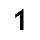 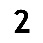 Ko delimo, naredimo tudi preizkus. Preizkus naredimo tako, da pomnožimo delitelja in količnik ter prištejemo ostanek.
25·34
+ 75
    100
    850      
+      6
    856
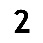 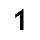 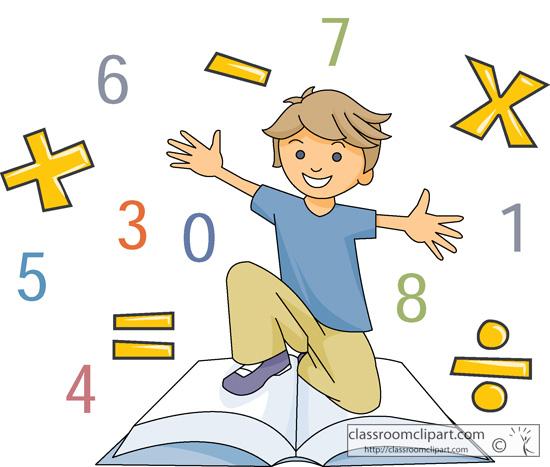 Gremo sedaj skupaj. V zvezek čez dve vrstici napiši račun, ki ga boš s pomočjo diaprojekcije izračunal-a.:
1.Delimo 13:12 = 1. (lahko se tudi vprašamo, kolikokrat gre 12 v 13). 1 zapišemo. (Vidiš da gre  )
2. Množimo nazaj 1x2=2 in do 3 mi manjka 1, 1 podpišemo. 1x1 =1 in do 1 mi manjka 0. 0 zapišemo.
3. 4 pripišemo, dobimo 14. Delimo 14: 12=1. 1 zapišemo.
4. Množimo 1x2=1 in do 4 mi manjka 2. 2 zapišemo. 1x1=1 in do 1 mi manjka 0. Ker več ni kaj pripisati, je 2 ostanek.
134: 12 =
134: 12 =1       .
134: 12 =101
134: 12 =11014
134: 12 =11014
  02 ost.
Naredimo tudi preizkus.
12·11
+ 12
      12
    132     
+      2
    134
Vidiš da ni težko. Z vajo boš postal-a pravi mojster.
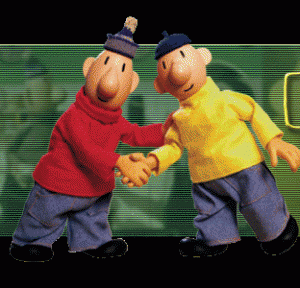 Naslednje račune prepiši v zvezek, jih izračunaj in naredi preizkus. Če imaš težave pri deljenju, si še enkrat poglej diaprojekcijo. Ne pozabi, da VAJA DELA MOJSTRA.
550:12 =       .
154:12 =       .
414:40 =       .
235:11 =
304:21 =       .
952:12 =
478:32 =
893:35 =
729:31 =       .
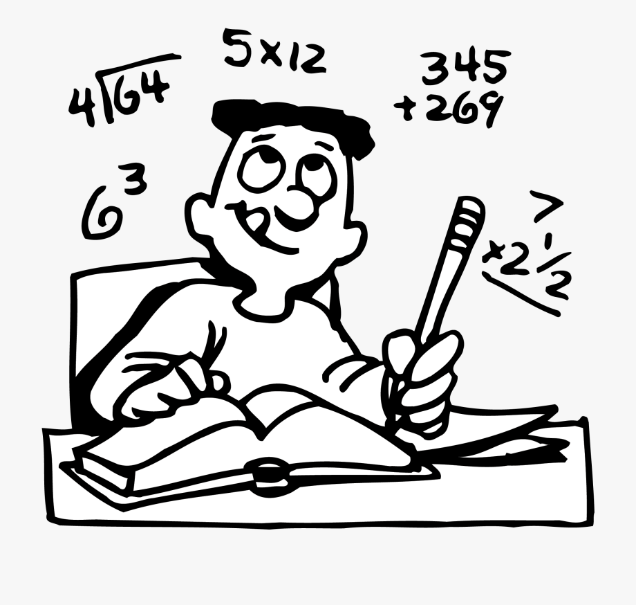